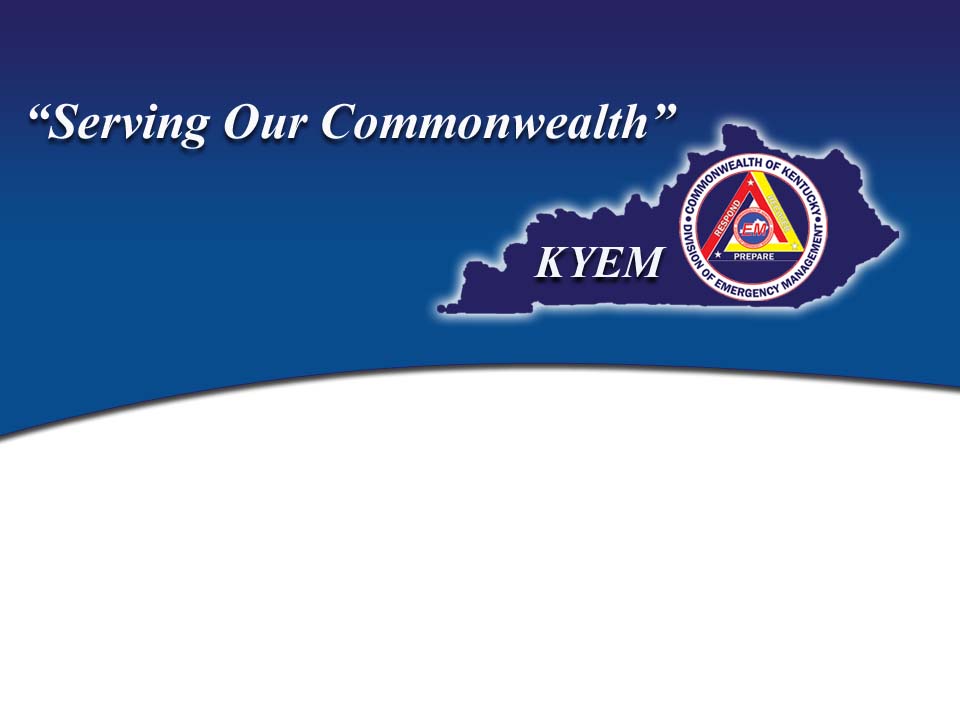 COOP Communications
March 26, 2019
1
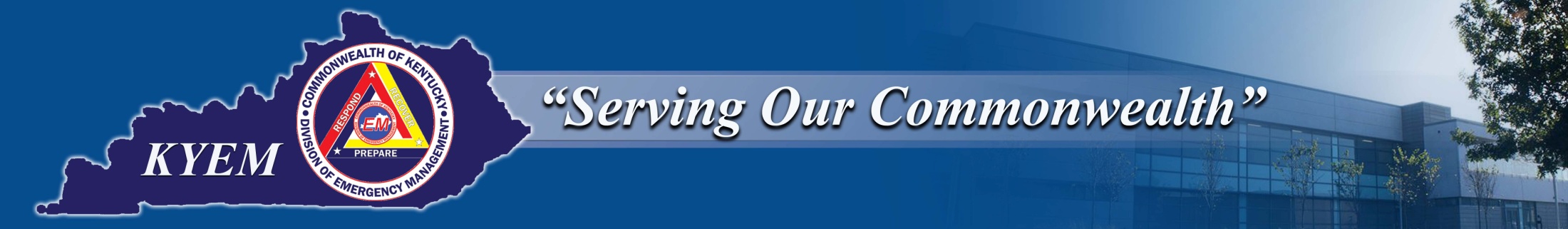 Outline
Definitions
Review Processes
Communications and Essential Functions
Technology
Business Practices
Communications Plan
2
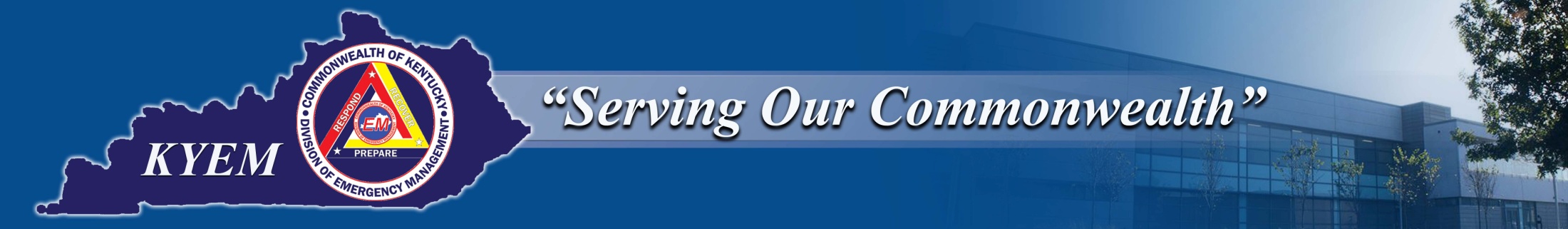 Presenter:
Robert Baldwin  
State Recovery Planner
Kentucky Emergency Management
3
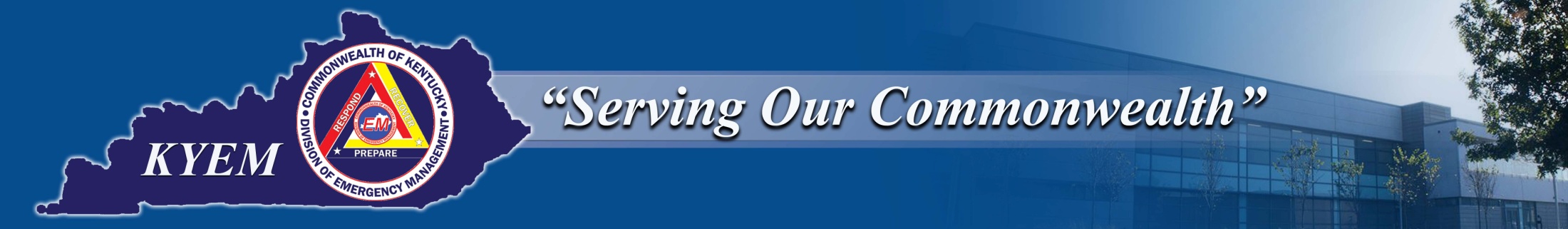 Communications
Communications planning is critical to COOP planning
Two Major Elements of Communications:
Technology – Devices that channel and facilitate communication should be: accessible, secure, and redundant
Interoperability – Ability of a system or product to work with other systems or products without special effort on the part of the user
Business Practices – Comprehensive office policies that foster and promote effective and timely communication before, during, and after an emergency
4
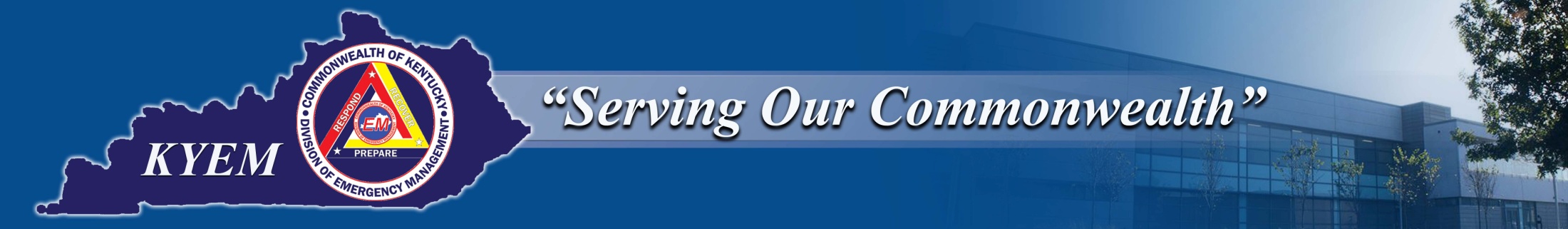 Review Processes
Review Critical Communications Processes
Initiation (Who, Where, How, etc.)
Receipt (Who, Where, How, etc.)
Desired Outcome
5
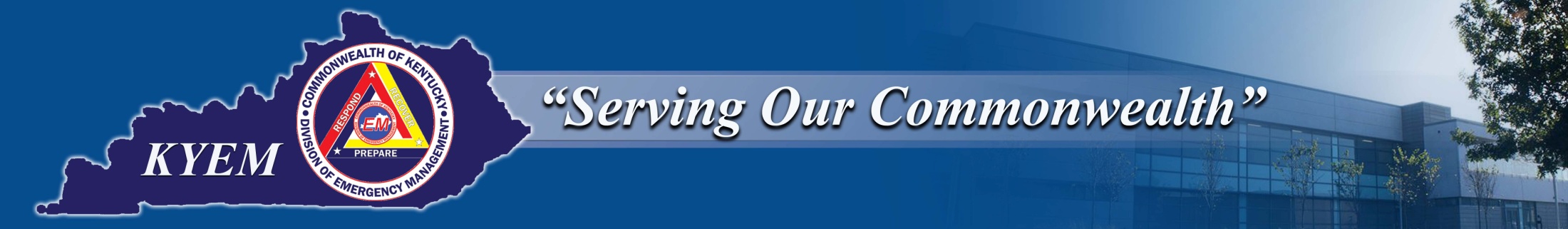 Review Process (cont’d)
Identify Communication Requirements and Equipment
Location
Urban or Rural
Internal or External
Fixed or Mobile
Type
Two-way (2 people or conference call)
One-way
Don’t forget alternate facility locations and mobile, in-transit capabilities for senior leadership
6
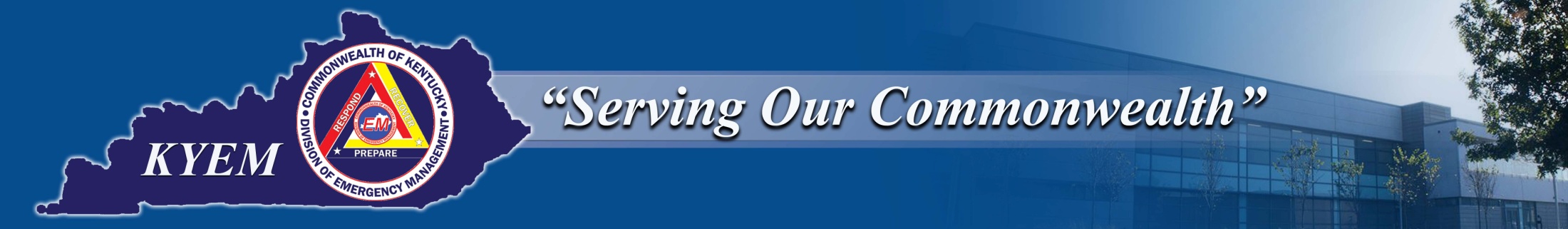 Communications and Essential Functions
Communications systems should be able to:
Operate:
At an alternate facility within 12 hours, up to 30 days
At a capability commensurate with an agency’s essential functions, data, and systems
In situations with and without warning
Communicate with:
COOP Planning Team, agency leadership and management, essential personnel, and other staff
Clients, stakeholders, vendors, and emergency personnel
7
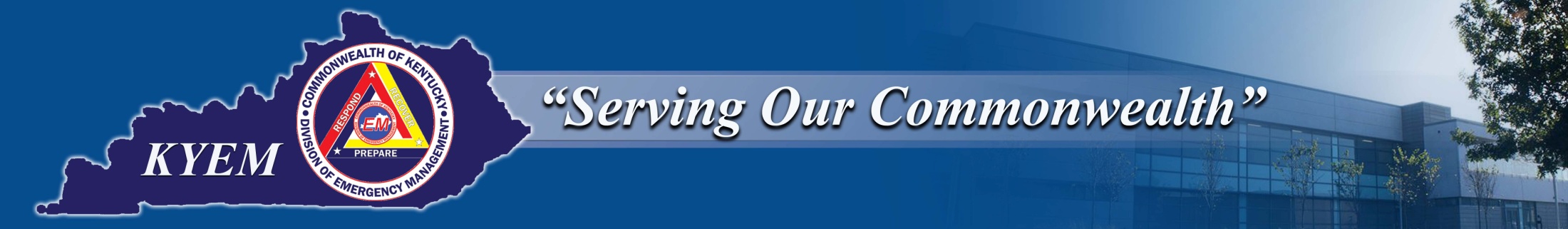 Communications and Essential Functions: Technology
For each essential function, consider which of the following systems are used:
Internet access
Instant Messenger Services
Radio Communication Systems
Satellite phones
Smart phones
Telephone lines
Fax lines
Data lines
Cellular phones
Email 
VOIP (Voice-Over- Internet- Protocol
8
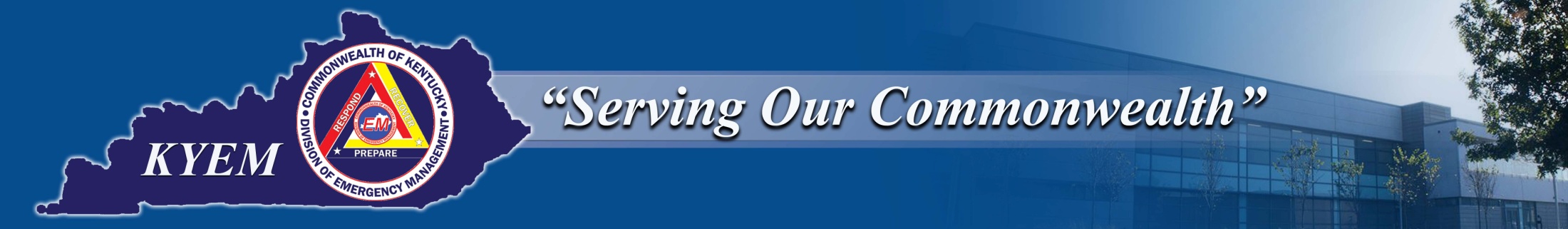 Communications and Essential Functions: Technology (cont’d)
Identify key information for every communication service provided, including:
Current provider
Services provided
Special and emergency services provided or available
9
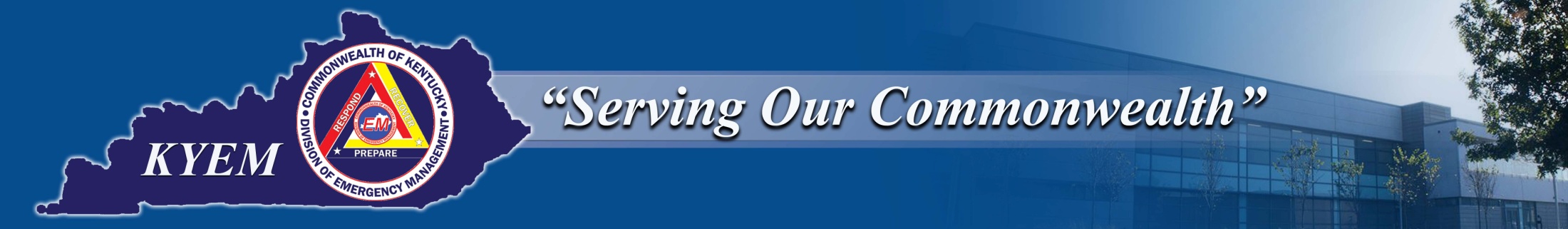 Communications and Essential Functions: Technology (cont’d)
Identify alternate modes of communication:
List alternate providers for communications systems
List alternate modes of communications

Alternative modes of communications include:
Cell phones
GETS (Government Emergency Telecommunications Service)
Independent radio operators (HAM, CB, RACES)
10
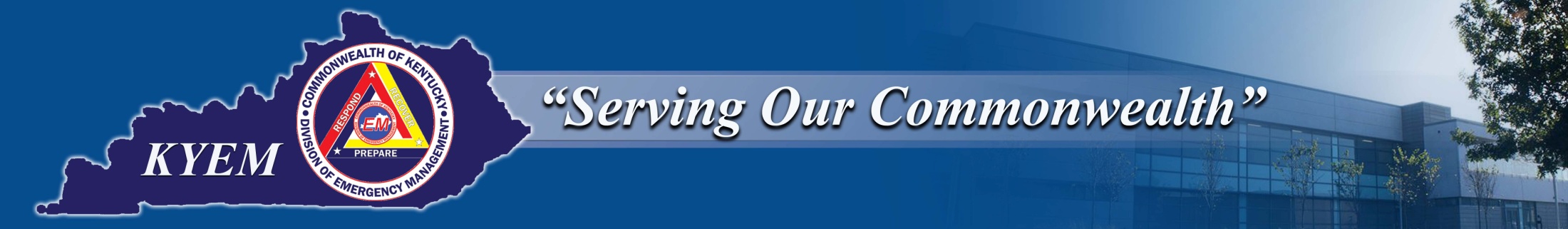 Communications and Essential Functions:
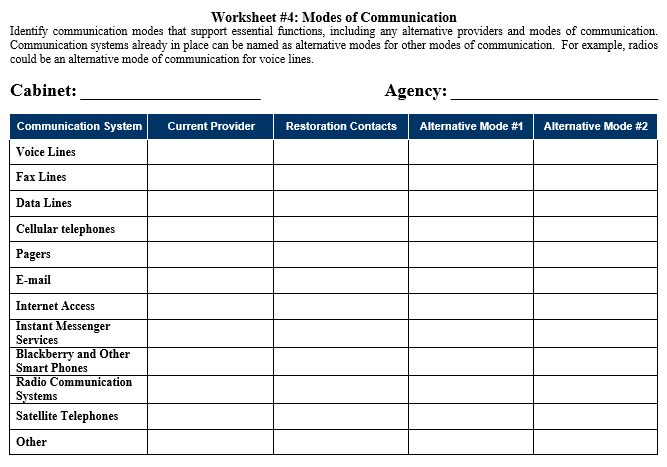 11
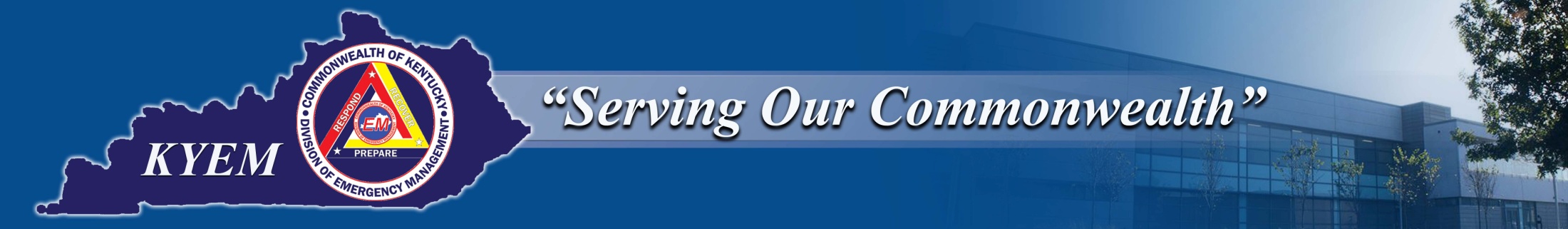 Communications and Essential Functions: Other Considerations
Signed agreements with other agencies and organizations that share facility
Sufficient quantity of interoperable and available communications capabilities to meet agency’s responsibilities during emergency
Communications capabilities that support agency’s senior leadership while they are in transit
Identify programs and acquisition vehicles
Annually review continuity communications
12
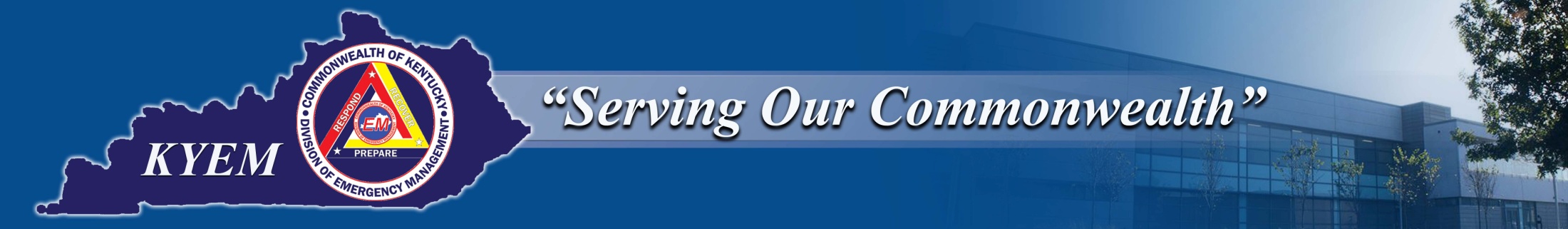 Communications and Essential Functions: Business Practices
Communication with Employees
Provide employees with an emergency call-in phone number, website, or electronic message board
Annually update written procedures for dismissal or closure
Determine when employee’s formal or informal telework agreement may need to be amended
Remember accessibility of individuals with special needs
Agency managers may want to develop terms and procedures to announce operating status
13
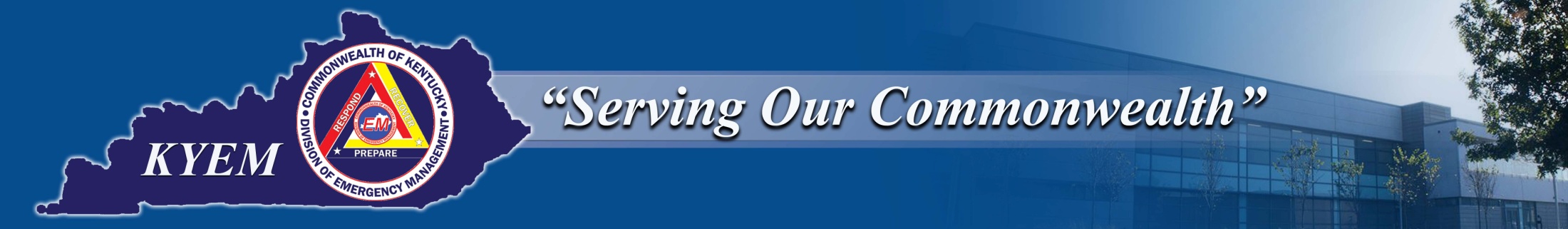 Communications and Essential Functions: Business Practices (cont’d)
Create a Personnel Contact List (Rapid Recall List)

Rapid Recall List – a cascading list in order of notification of key agency personnel and outside emergency personnel

Includes list of first responders and key agency personnel
14
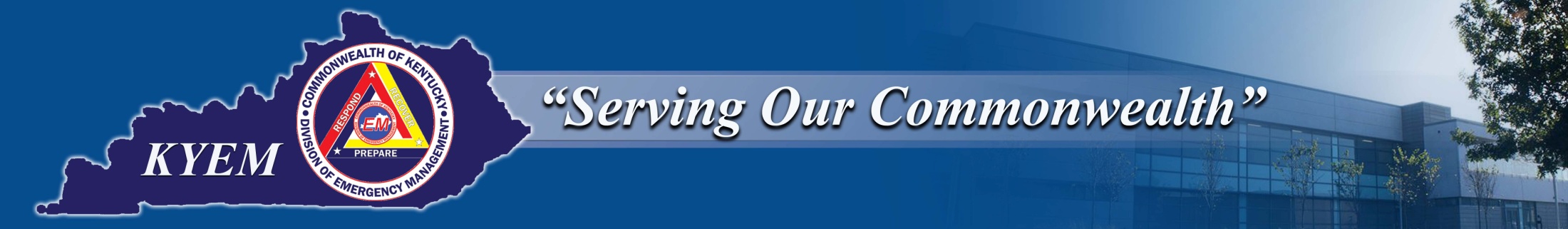 Communications and Essential Functions: Business Practices (cont’d)
May wish to include the following information for each contact on the Rapid Recall List:
Name / Title
Email address
Work number
Home number
Cell or pager number
Emergency contacts
Distance from main office and alternate facility
Other relevant information
15
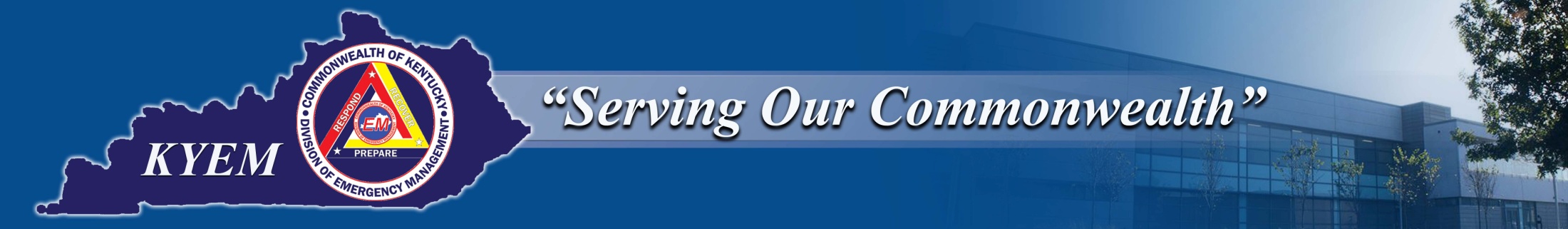 Communications and Essential Functions: Business Practices (cont’d)
External Call List / Contacts
External contacts and vendors should be listed as required resources supporting those functions
Include contact information for external vendors, suppliers, or others who would most likely need to be contacted if agency's COOP plan is activated
16
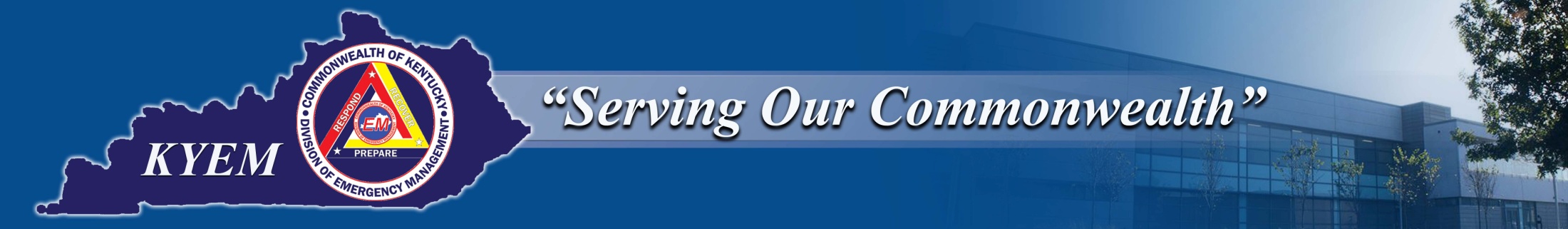 Communications and Essential Functions: Business Practices (cont’d)
Examples of additional notification measures to make within 12 hours of activation:
Notify all current active vendors, contractors, and suppliers:
COOP activation
Direction on activities that will need to be altered, suspended, or enhanced
As appropriate and necessary, notify primary points of contact for surrounding organizations and jurisdictions:
COOP Activation
Any potential consequences
Planned alternate actions that might be required until normal operations can be restored
17
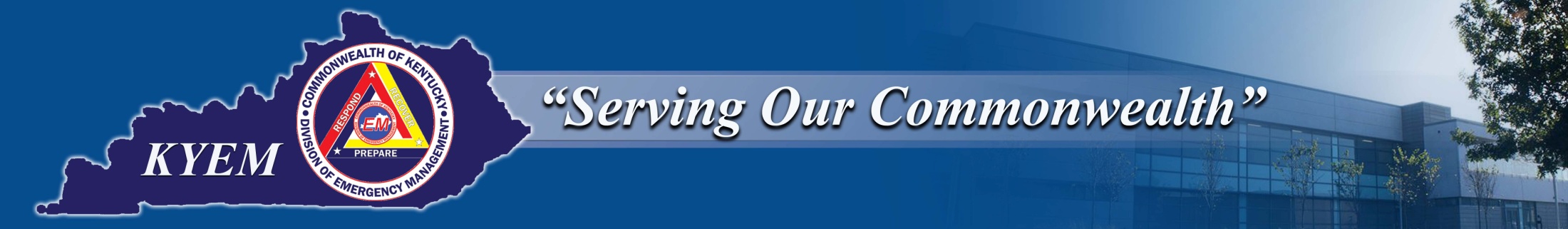 Communications Plan
Identify key personnel (decision makers)
Relate the Order of Succession / Delegations of Authority
Have employee contact roster kept in convenient method
Verify redundancy
Activation considerations
Plan to notify key personnel
Plan to notify all personnel
18
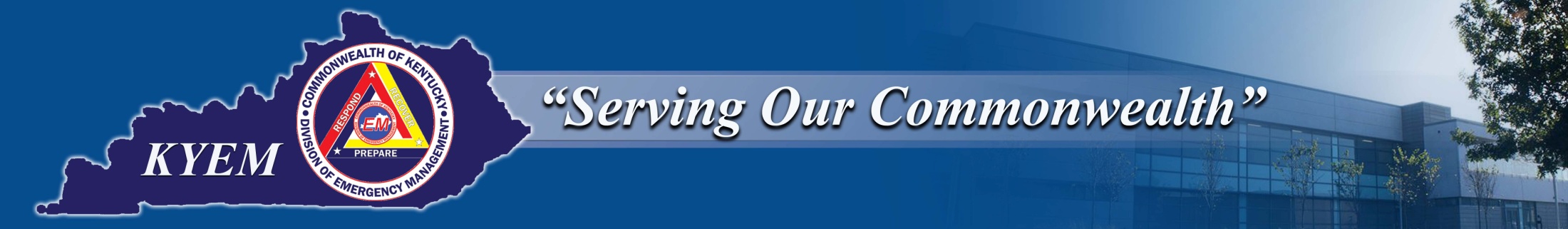 Communications Plan (cont’d)
Develop and maintain a communication plan for all employees:
Regular, accurate, and effective communications to all employees
Updating information as necessary
Procedures for securing worksite
Provisions for safeguard of vital records
Employees must be kept informed during emergencies whether they work at the alternate site or not
Poor emergency communications can lead to unnecessary anxiety or indifference in the workforce
19
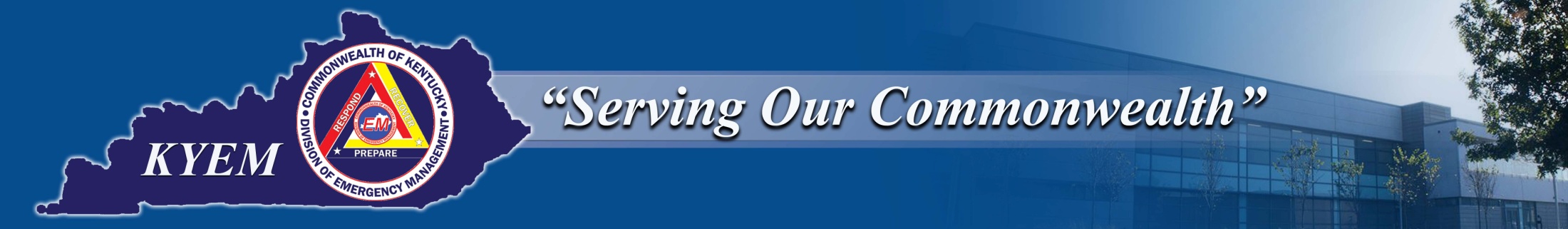 Employee Communication
All employees need to be informed during the course of an emergency so that they can be ready to go back to work when recalled or to support the agency’s efforts from home
In a COOP event, most employees will be expected to:
Go home
Remain available
Wait for further directions
Management is responsible for knowing where all employees are and how to contact them
20
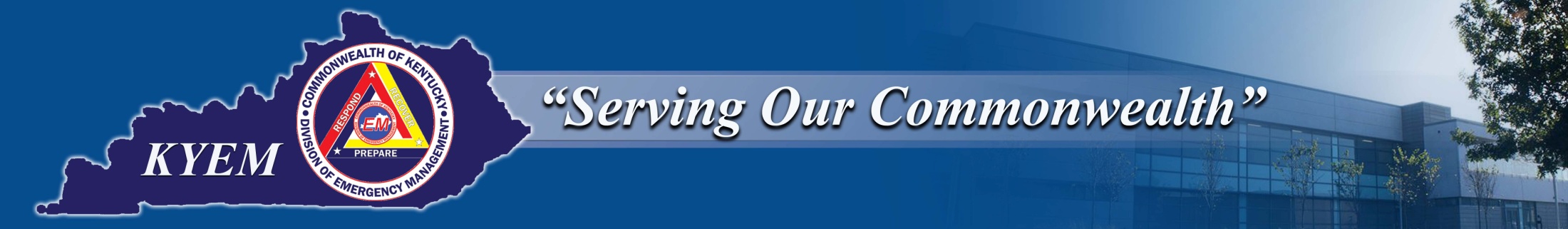 Employee Communication (cont’d)
Tell non-essential members:
Where to go
What to do (alternate assignments for non-emergency employees)
Include employee accountability procedures
Include recall and activation procedures
21
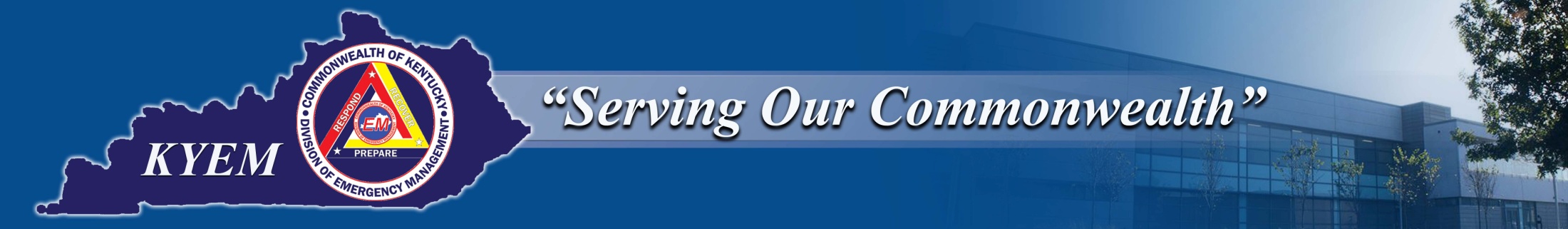 COOP Alert and Notification
Key questions to consider for notification procedures to alert the COOP Team, key personnel, and others:
Who is responsible for contracting key personnel?
What protocols or procedures are used to contact key personnel during day-to-day operations? During emergency situations?
Does the agency currently use notification software or systems to notify leadership and staff (e.g., reverse 911, automated call tree, text message, or others)?
22
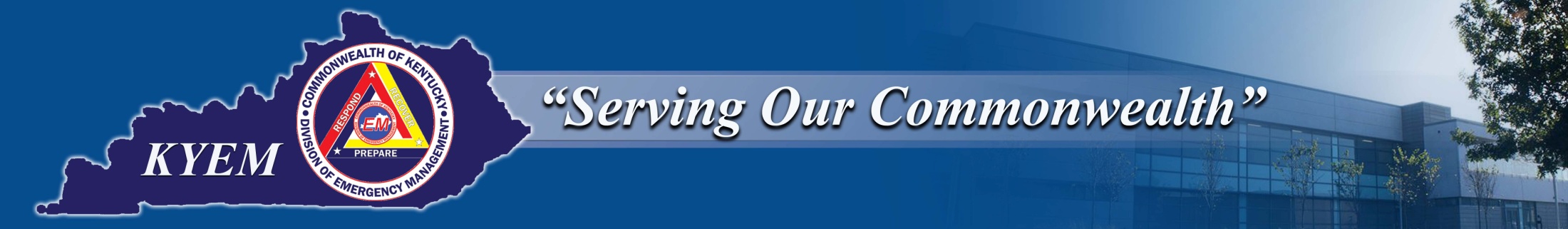 Pre-scripted Messages
Consider using the following terms to announce the operating status of the agency:

Open
Open under an unscheduled leave policy
Open under a delayed arrival policy
Early dismissal
Closed
23
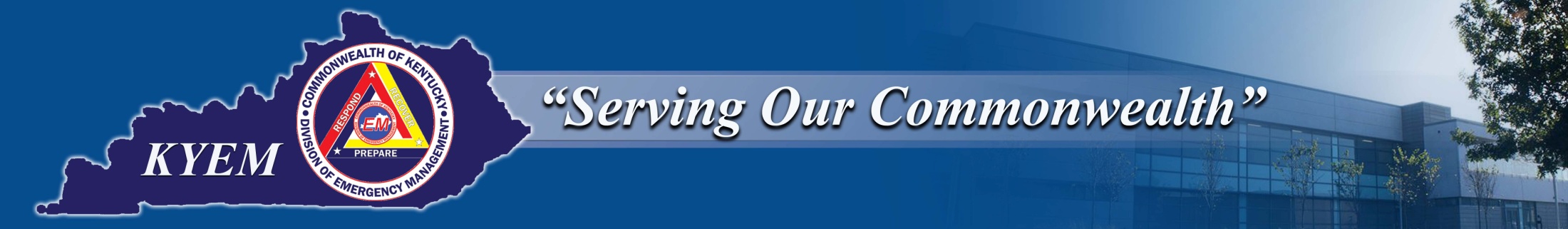 Pre-scripted Messages (cont’d)
Prepare message with explicit instructions for key personnel when they are notified of COOP activation
Examples –
“Arrive at designated meeting location within two hours for initial assessment.”
“Within three hours, activated personnel assemble at the alternate facility location.”
24
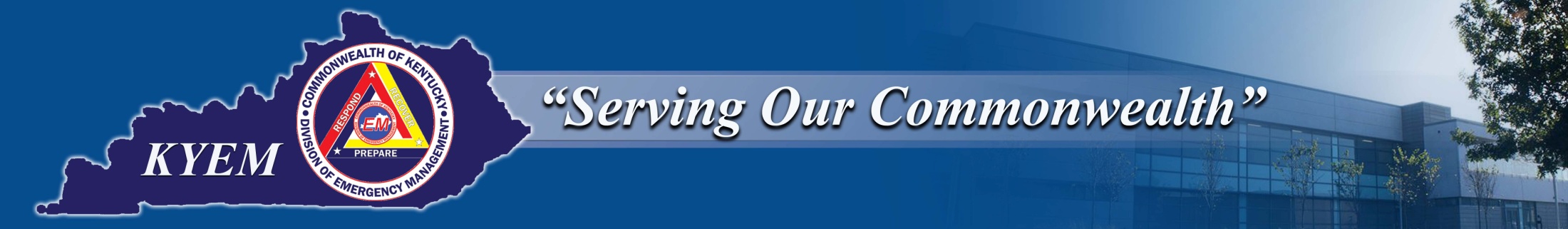 Media Relations and Social Media
Contact person – representative from media relations or, at least, designate media contact person
Responsible for:
Preparing press releases
Regularly speaking with media regarding agency’s response
Prepare template for media release that provides:
Public information on impact of operations
Plans to restore services
Use of social media
25
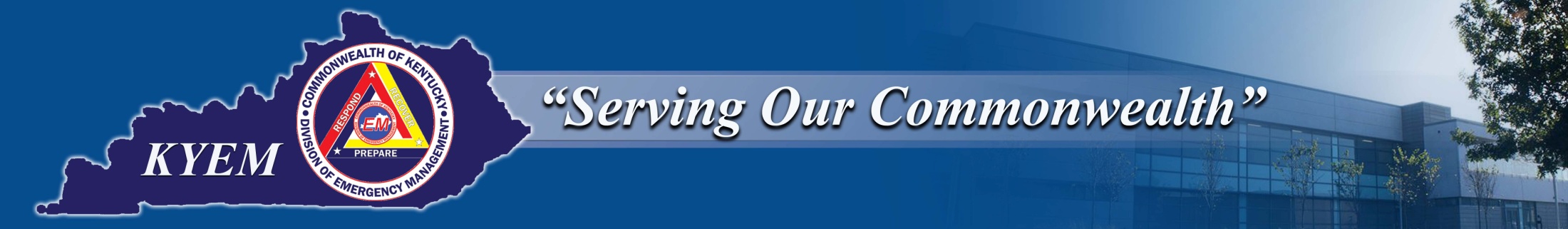 Media Relations and Social Media (cont’d)
Examples of additional public notification measures within 12 hours of activation include:
COOP Coordinator notifies the Public Information Officer (PIO) of activation and coordinates any necessary press release or public messages
The COOP Coordinator, in conjunction with the PIO, provides alert, notification, and guidance to support personnel and the public
26
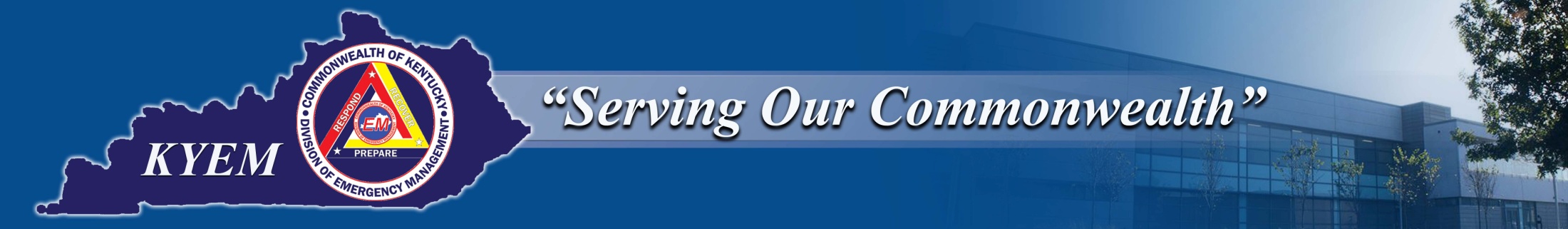 Employees and Family
COOP and family support plans should include:
Personnel accountability procedures
A means for keeping employees informed (call-in number)
Info on developing family emergency plans
Info about family support services near alternate site
Procedure for contacting family or employees who will be relocated
A means for two-way communication between essential and key members and their families
27
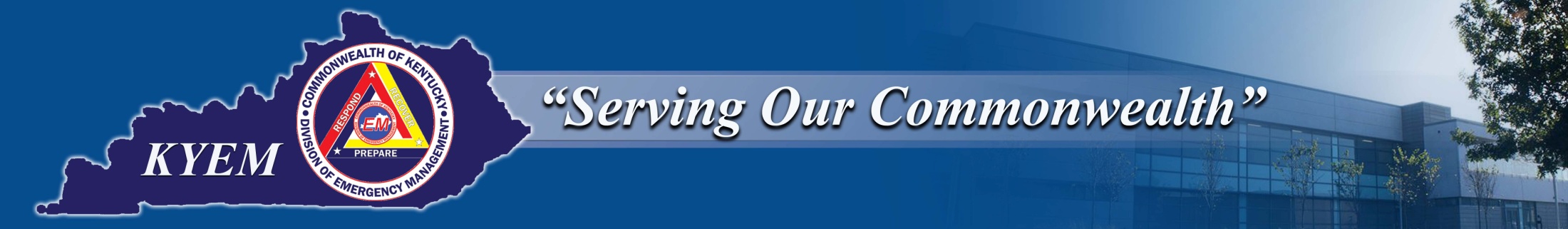 Questions?
28
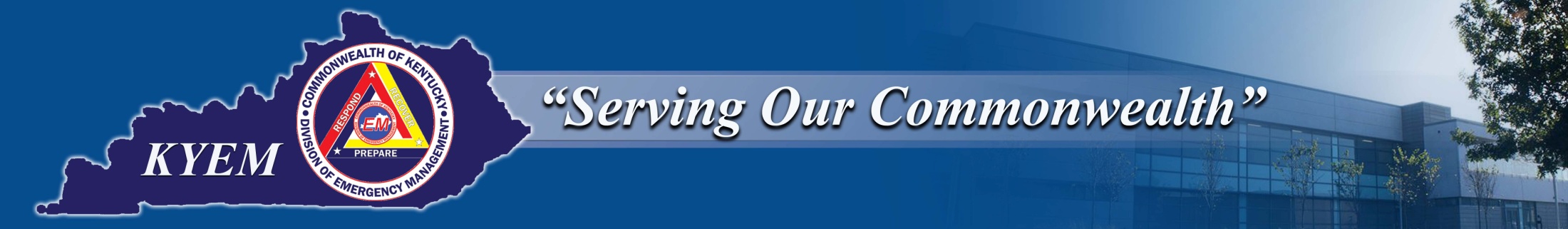 Webinar Schedule:
DATES	TOPICS
March 12	Identifying Essential Functions
March 19	Essential Personnel and Lines of Succession
March 26	Communications 
April 2	Alternate Facilities and Vital Records
April 9	Devolution and Reconstitution
April 16	Training, Exercise, and Plan Maintenance
29
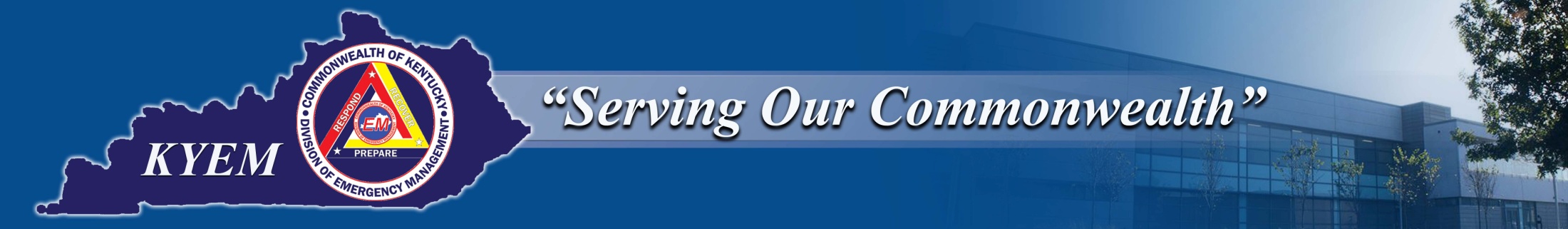 To access past presentations, please visit:
https://kyem.ky.gov/programs/Pages/Planning.aspx
30
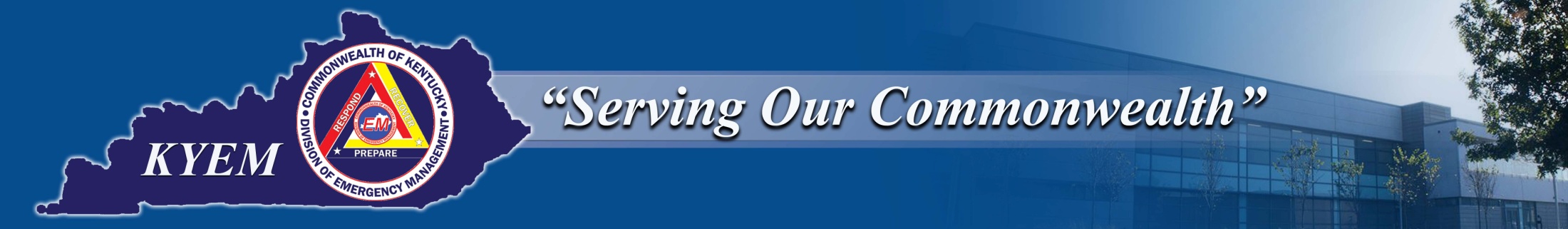 To request assistance, advice, 
or schedule consultations, contact:

Robert Baldwin
KYEM – State Recovery Planner
Office: (502) 607-1989
Cell: (502) 226-0153
robert.e.baldwin87.nfg@mail.mil
31